Energy markets and energy prices
By Madam Sabeen Saif
Energy markets
General economic theory provides a number of relevant insights for analyzing energy markets. 
Energy sources belong to the category of scarce goods even if they are physically abundant
prices coordinate individual decisions on the supply and the demand side.
At first sight, the model of an ideal market seems to apply to many energy markets: They can be clearly defined, products traded on them are highly homogeneous at least from a physical point of view, and many prices are transparent. If the number of independent suppliers is large, the corresponding energy market fits the model of perfect atomistic competition.
consumers maximise their utility subject to their budget constraints
 producers maximise their profits subject to the constraints of production possibilities.
There are numerous consumers and producers trying to transact in the market place.
 In a competitive market condition, all agents are price takers and there is no market power of any agent.
 The demand for a good reduces as prices rise (i.e. inverse relationship with price) and vice versa. 
This gives rise to the familiar downward sloping demand curve.
An increase in price of the good in question drives up opportunity cost since its purchase leaves less income to be spent on other goods and services. 
Short-term reactions in the case of energy include
setting thermostat values at a lower level and traveling shorter distances
Intermediate and long-term reactions can be purchasing energy-efficient  appliances, insulating buildings, and substituting expensive fuels (e.g. gasoline) with less expensive fuels (e.g. diesel).
Producers face an upward sloping supply curve. 
The higher the price, the more is the supply, as at higher prices more producers become viable.
In the short term, this means that producers are running down stocks and increasing capacity utilization
In the long term, this entails an increase in production capacity by incumbents and market entry by newcomers.
 The interaction of supply and demand decides the market clearing price of the good and the quantity of goods that will be sold (or purchased).
Under perfect competition individual suppliers can only choose the quantity of energy Q they would like to offer (acting as so-called price takers) and  maximize their per-period profit, i.e. the difference between revenue pQ and total cost C(Q),
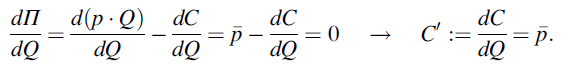 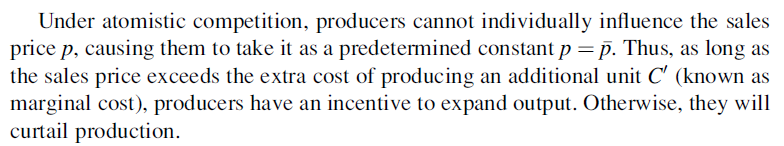 If each supplier decides according to the marginal cost rule, the resulting market price equals the marginal cost of the last unit needed to meet overall demand. The corresponding supplier is called marginal supplier, while those with marginal cost below the market price earn a producer surplus that allows them to recover at least part of their fixed cost of production.
the demand function (shown as the solid decreasing line) describes the current behavior of energy consumers, the equilibrium energy price is pE* and the traded volume, Q*.
Costumers willing to pay at least this price are served, while suppliers asking for a price equal or below pE * can sell. Thus supply and demand are balanced at the equilibrium, indicated by point A0.
The coordinating function of a market also becomes evident when an exogenous change in market conditions occurs. For example, let an increase in income boost willingness to pay of consumers. This implies that they are prepared to pay a higher price of a given quantity of energy (depicted as the vertical shift of the demand curve to become the dashed line of Fig. 1.1). Alternatively, consumers can be said to demand a higher quantity at a given price, which amounts to an outward shift of the demand curve. Under either interpretation, the shift of the demand curve leads to a shift of the market equilibrium from A0 to A1, with a new, higher equilibrium price pE** > pE* and a new, higher quantity transacted Q** > Q*.
However, supply may not be as flexible in the very short term. In the extreme, it does not respond to the higher sales price at first, implying that the supply curve runs vertical at point A0. Accordingly, price will shoot up to the level pmax. The increased price signals to suppliers that it is profitable to expand production at the prevailing market price, causing prices to fall from pmax to pE ** while the quantity transacted rises to Q**.
On the demand side, marginal willingness to pay derives from marginal utility of consumption. Demand for a good is generated as long as its marginal utility exceeds the marginal cost of consumption (the market price in this simple model). In the case of energy, this is a derived demand because utility does not come directly from the consumption of energy but rather from the services associated with it, such as lighting, heating, use of appliances, and transportation. Therefore, the contribution of energy to the production of these services has to be taken into account to determine the marginal utility of energy.
consumers are interested in more than just one good. The rule, “Marginal utility equal price” therefore has to be generalized to become, “The ratio of any two marginal utilities equals the ratio of their prices”. Accordingly, the ‘utility of energy’ amounts to the marginal utility associated with the next-best alternative which the consumer foregoes when purchasing energy (so-called opportunity cost).
Consumers satisfy their utility (or preferences) by consuming a good. As utility is not observable, an alternative parameter for measurement of their satisfaction is the willingness to pay or accept to move from a situation to another. At any given price, consumers spend an amount equal to the price times the quantity purchased. No consumer
is willing to pay for something that she does not want but some consumers may be willing to pay more than the market price. Thus the total willingness to pay at price P0 is given by the area ACqoO. But the expenditure for the good at this price is given by the area P0CqoO. The difference between these two areas gives excess benefits
consumers obtain, known as “consumer surplus”. This is represented by the area left of the demand curve but above the price actually being charged for the good.
Willingness to sell
The sellers on the other hand earn cost for producing the goods sold and as long as the costs are recovered, they may be willing to sell for any given price. 
Even at that price, some sellers will receive more benefits due to low cost production,
others will just break-even. 
Therefore, the benefits accrued to the producers are known as “producer surplus”. 
Total benefits to the producers then include production costs and the surplus
Perfectly Competitive Market Model
Pareto efficiency
At the equilibrium, the willingness to sell equals the willingness to pay and demand matches the supply. 
This is considered as an optimal allocation of scarce resources. 
Given perfect competition (no market power, no discrimination against any consumer or producer, no external effects, and transparency with respect to price), the equilibrium is Pareto-efficient.
This means that no supplier and no consumer can reach a better position unless at least one market participant is made worse off.
Such a market has a number of properties:
(a) the participation is voluntary—both consumers and producers enter and exit the market freely, without any compulsion.
(b) Consumers who are willing to pay the market price enter the market (which means that there could be some consumers who remain outside). Similarly, only those producers will be called to supply whose marginal cost of supply is lower or equal to the price.
The marginal producer will recover only his operating costs
other producers who are called to supply would earn some additional profits (which might cover their fixed costs partly or fully depending on their cost structure). This puts pressure on the suppliers to keep their costs low to enter the market. Therefore, there is nothing wrong in a market economy to find price excluding some consumers or producers. Similarly, there is nothing wrong for some producers to earn large profits while others are barely profitable.
(c) The relevant pricing principle is essentially a short run one, with an objective of clearing the market.
strategic issues relating to energy
This simple law of supply and demand offered conclusive answers to the strategic issues relating to energy, such as:
How much scarce capital should be invested in the exploration, development, and distribution of new energy sources?
– What quantities of scarce production factors should be allocated to the extraction of already known energy deposits of inferior quality?
– What quantities of scarce factors of production should be made available for substituting fossil energy with renewable energies or the implementation of energy efficiency measures, respectively?
– How much should be invested in the abatement or management of environmental emissions?
– How much should be devoted to improving the safety of energy systems?
Extension of the Basic Model
Most of the requirements of perfectly competitive market  are not satisfied by the today’s energy market indivisibility of capital, tradability of some products and depletion of some resources. Therefore the basic model needs to be expanded to study the price system in energy economics.
Indivisibility of Capital
Indivisibility of capital implies that capacity expansion takes place in discrete unit sizes of plant units therefore  change in investments are large 
In the energy sector, this is a common feature.
For example, oil fields or coal mines are developed for a particular capacity.
Refineries or power plants come in particular sizes and once one unit is installed, increments are possible only in standard sizes, and not in smooth, continuous increments as is assumed in the theory.
[Speaker Notes: The indivisibility condition is particularly applicable to new water projects in which large capital investments are required to place a central system into full operation.]
The existence of economies of scale often suggests that better cost advantages could be achieved by installing bigger sizes.
Fixed plant case
The indivisibility of capital changes the shape of the supply curve, for instead of a continuous supply curve, we now have a supply curve for a fixed capacity and the addition of new capacities brings abrupt changes (or kinks) at the point where investments take place. 
In a fixed plant with a capacity of q0, the output cannot go beyond the installed capacity. The marginal cost of supply is assumed to be constant at v for the entire capacity and when the capacity constraint is reached, the vertical line shows the supply schedule.
Thus, at the capacity q0, there is a rupture in the supply curve. Initially, when the demand is given by schedule D, the market clearing price is the marginal cost (v), as at this point, there is excess capacity compared to demand. In such a situation, the investor would recover his operating costs only. But as the demand shifts to D’ (due to changes in income and other factors), the demand exceeds supply if the price is maintained at the short run marginal cost (i.e. v).
A market clearing price would imply that the pricing mechanism would have to be used to ration demand to bring it down to the available supply level, thereby charging a price p’ [which lies between v and (a + v)], thereby recovering a part of the fixed cost (but not fully yet). When the demand grows sufficiently that the price would equal (a + v), then the producer would recover his full cost of supply.
But at this stage, entry would not be encouraged because of inadequate cost recovery in the past. As the demand increases further and moves to D”, the price would exceed the long run marginal cost of supply and would provide high excessive profits to producers. Sustained shortage of capacity, high prices and existence of excess capacity would encourage new entry to the market.
With new capacity, the installed capacity increases to Q1, and brings excess capacity to the system. The intersection of demand schedule D3 with the supply curve brings the prices down to the short run marginal cost.
With new capacity, the installed capacity increases to Q1, and brings excess capacity to the system. The intersection of demand schedule D3 with the supply curve brings the prices down to the short run marginal cost.
Thus in the process the price passes through a cycle of volatility, bringing boom and bust of the industry.
This sort of inherent price instability of the energy industry is a source of major concern if the competitive market principle is applied strictly. Such instability could affect long-term investment decisions of the consumers and would increase economic uncertainties.
Moreover, investors would not prefer such an environment for investment decisions.
Some arrangements would be required to manage such fluctuations.